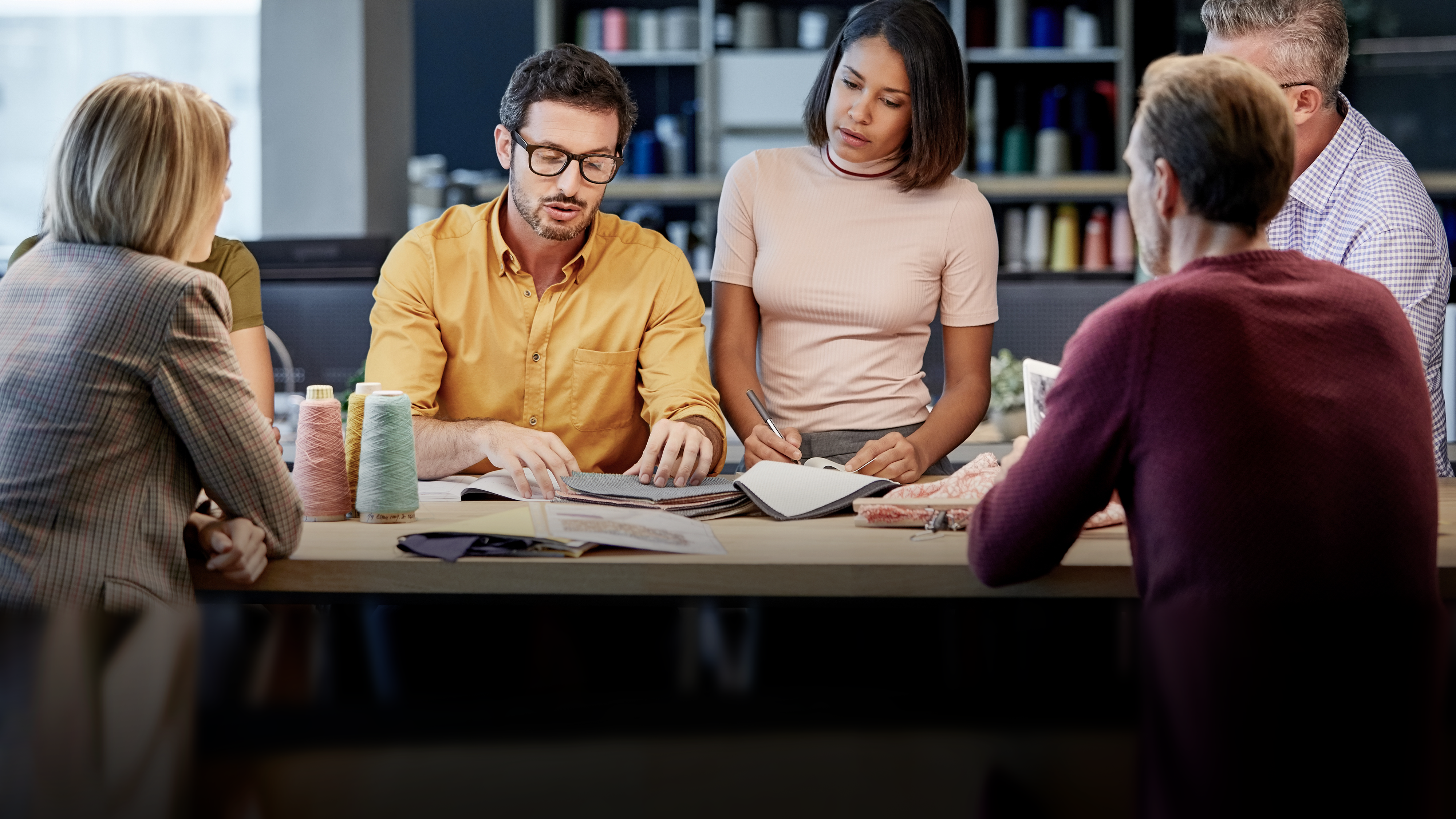 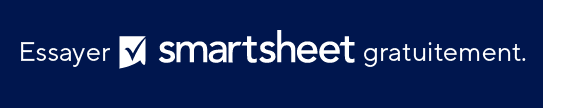 MODÈLE D’ANALYSE SWOT AVEC PHOTO PERSONNALISÉE
FORCES +
FAIBLESSES -
OPPORTUNITÉS +
MENACES -
Force Une
Deux
Trois
Quatre
Faiblesse Une
Deux
Trois
Opportunité Une
Deux
Trois
Menace Une
Deux
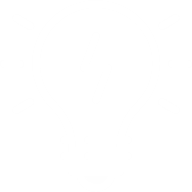 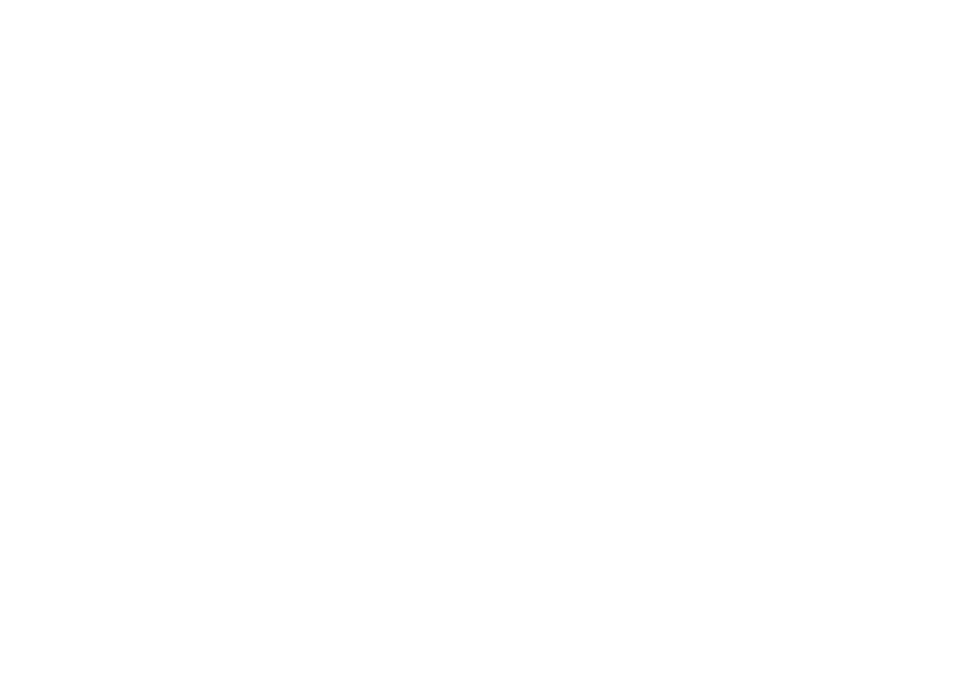 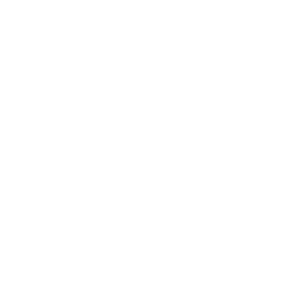 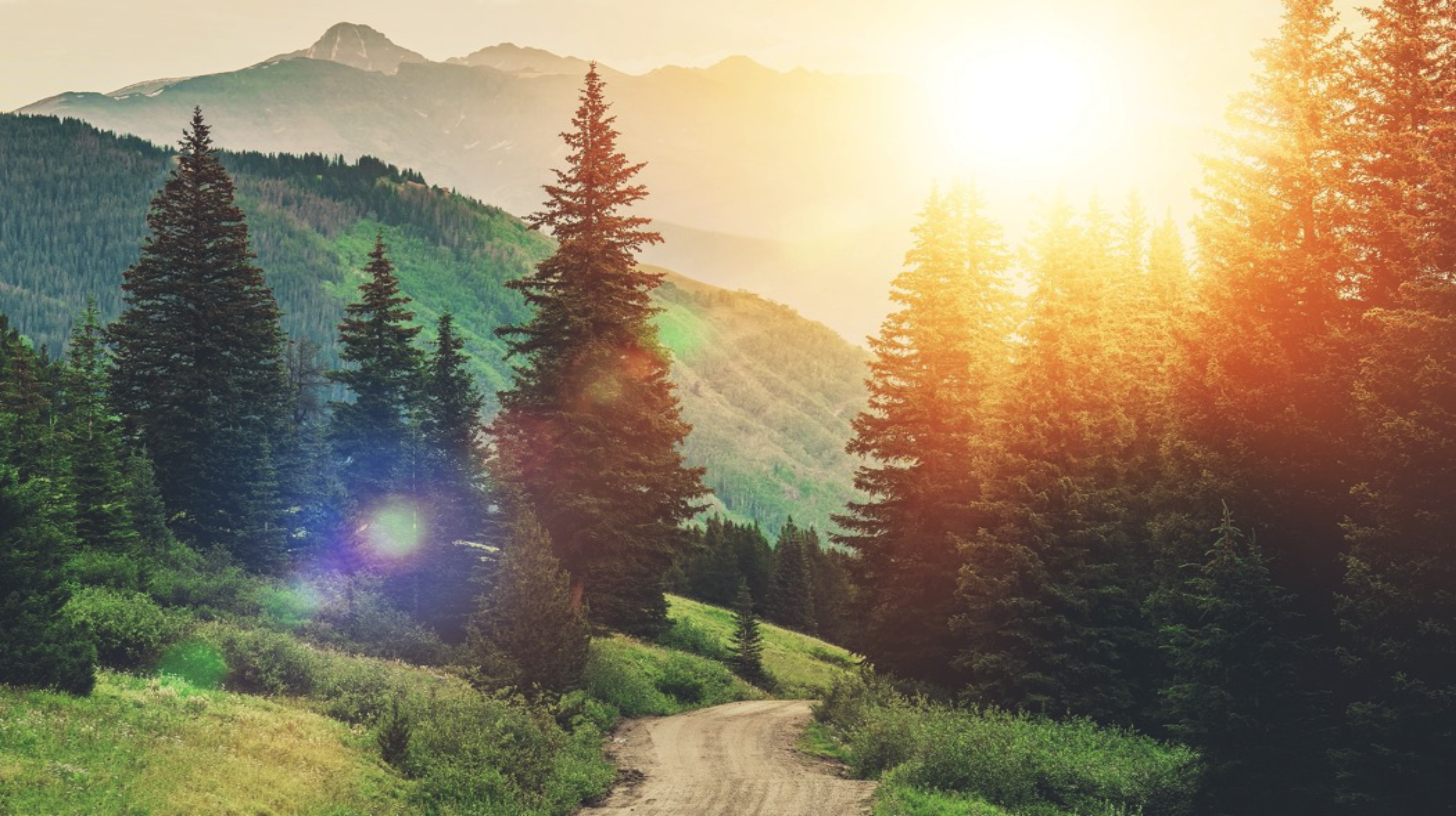 SWOT 
ANALYSE
FORCES +
FAIBLESSES -
OPPORTUNITÉS +
MENACES -
Force Une
Deux
Trois
Quatre
Faiblesse Une
Deux
Trois
Opportunité Une
Deux
Trois
Menace Une
Deux
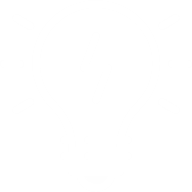 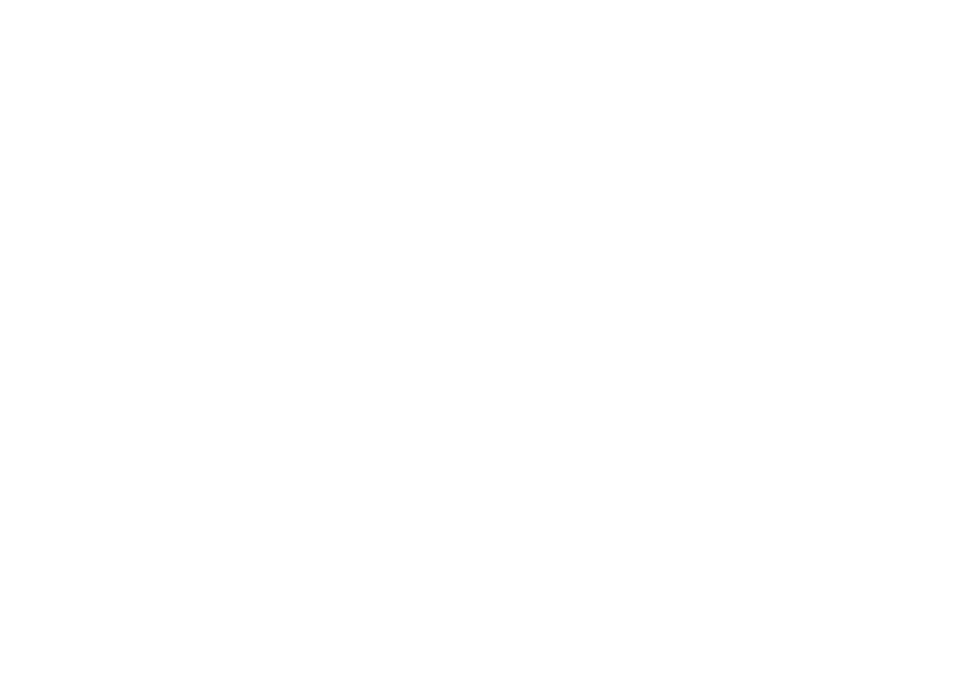 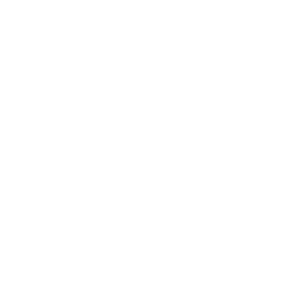 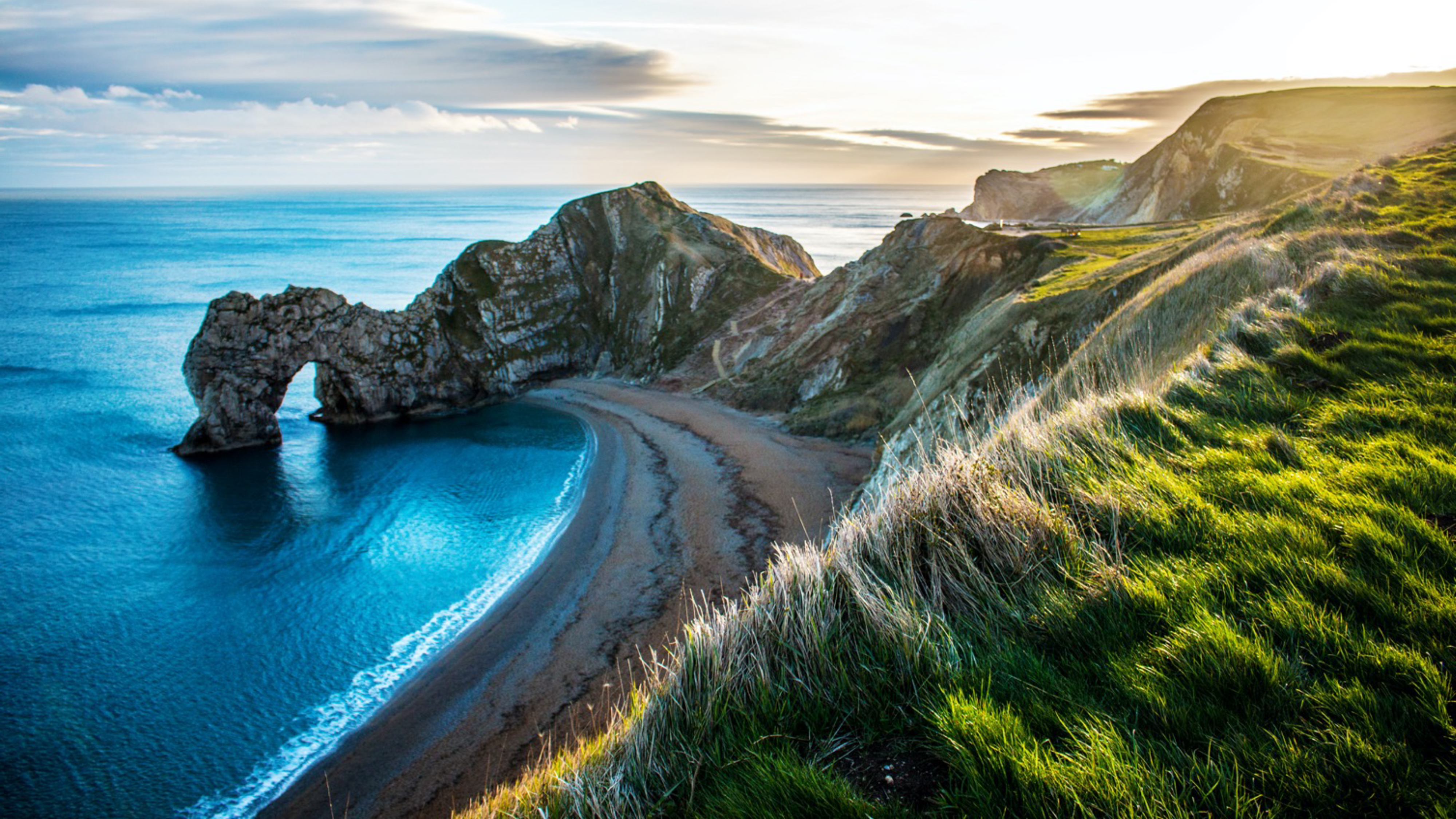 ANALYSE SWOT
FORCES +
FAIBLESSES -
OPPORTUNITÉS +
MENACES -
Force Une
Deux
Trois
Quatre
Faiblesse Une
Deux
Trois
Opportunité Une
Deux
Trois
Menace Une
Deux
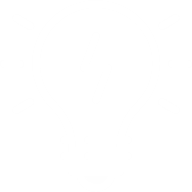 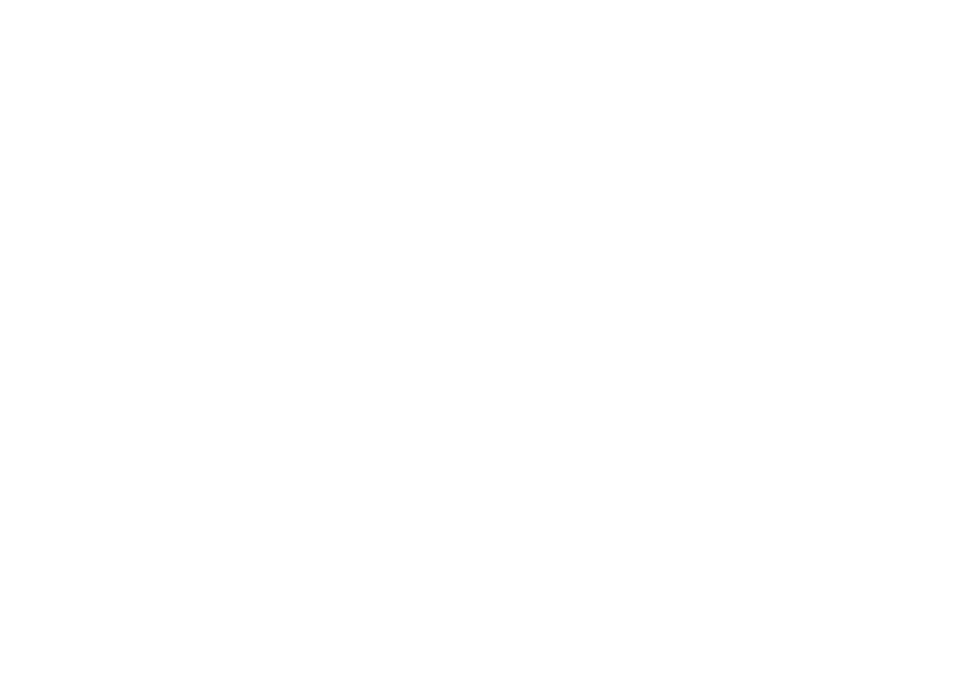 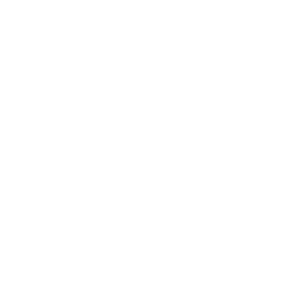 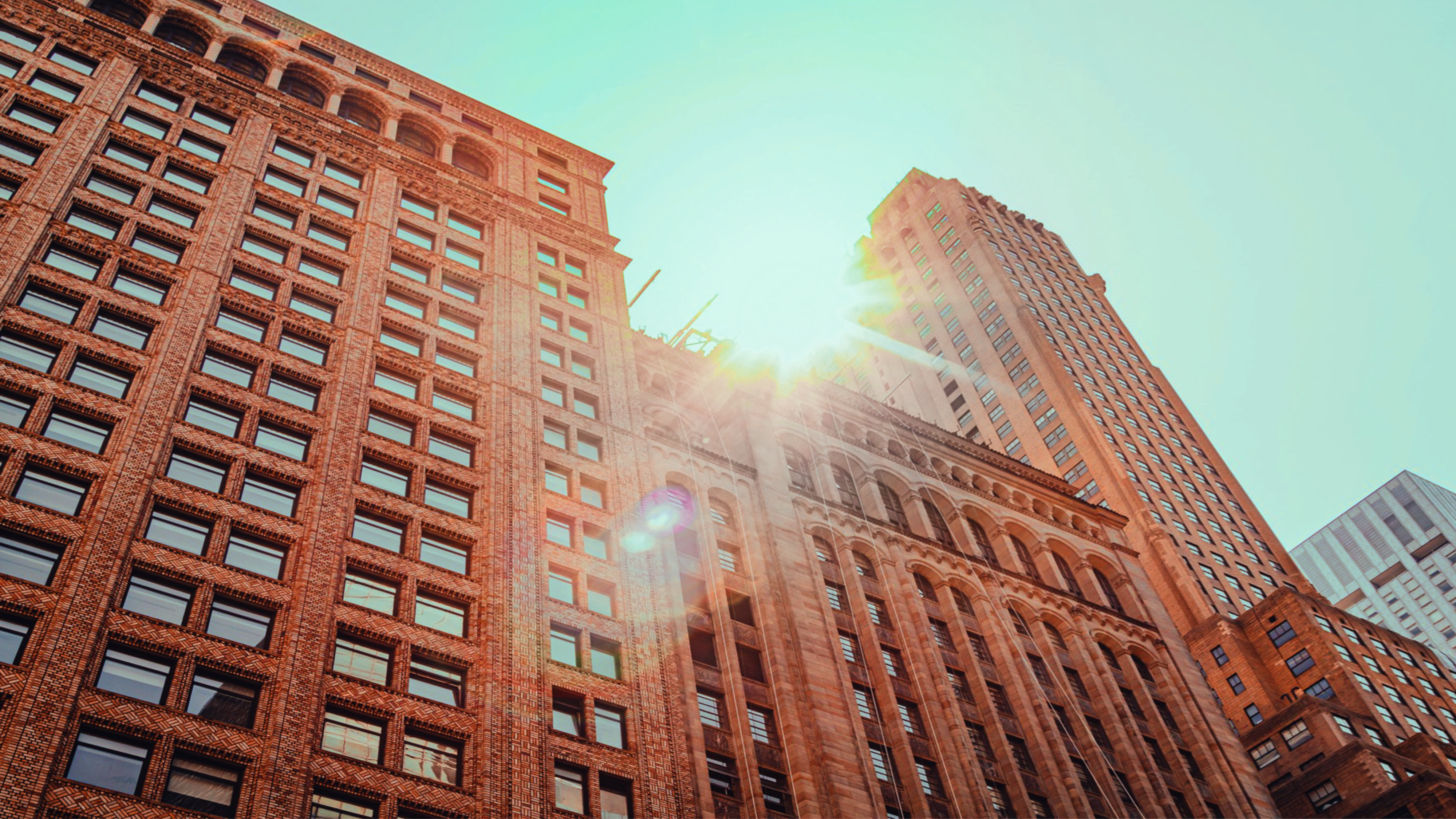 ANALYSE SWOT
FORCES +
FAIBLESSES -
OPPORTUNITÉS +
MENACES -
Force Une
Deux
Trois
Quatre
Faiblesse Une
Deux
Trois
Opportunité Une
Deux
Trois
Menace Une
Deux
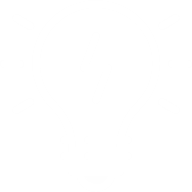 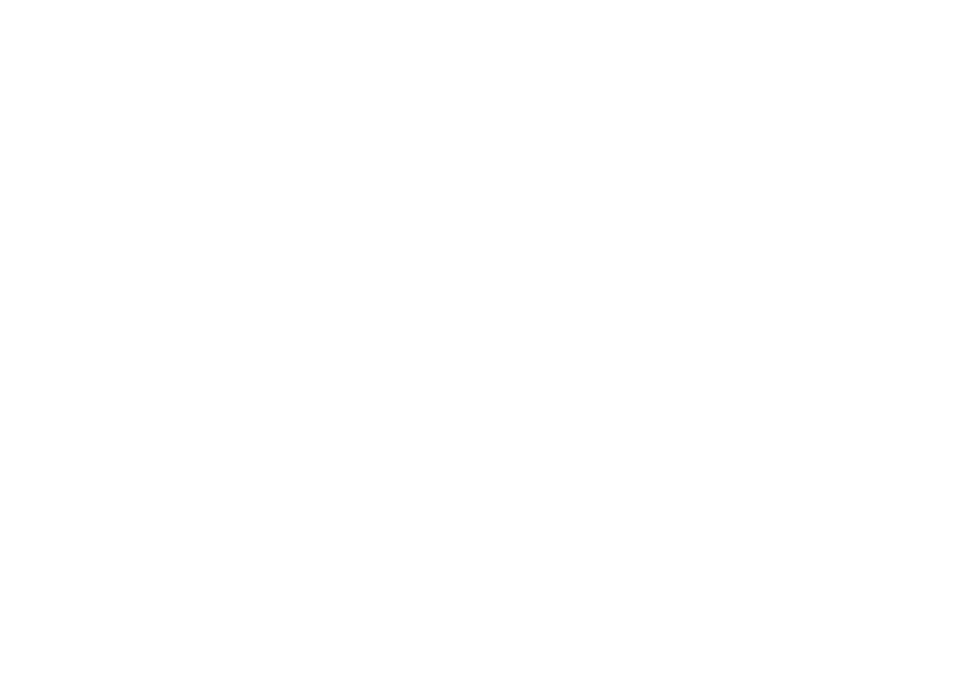 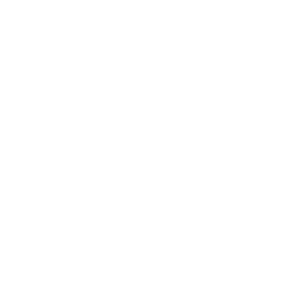 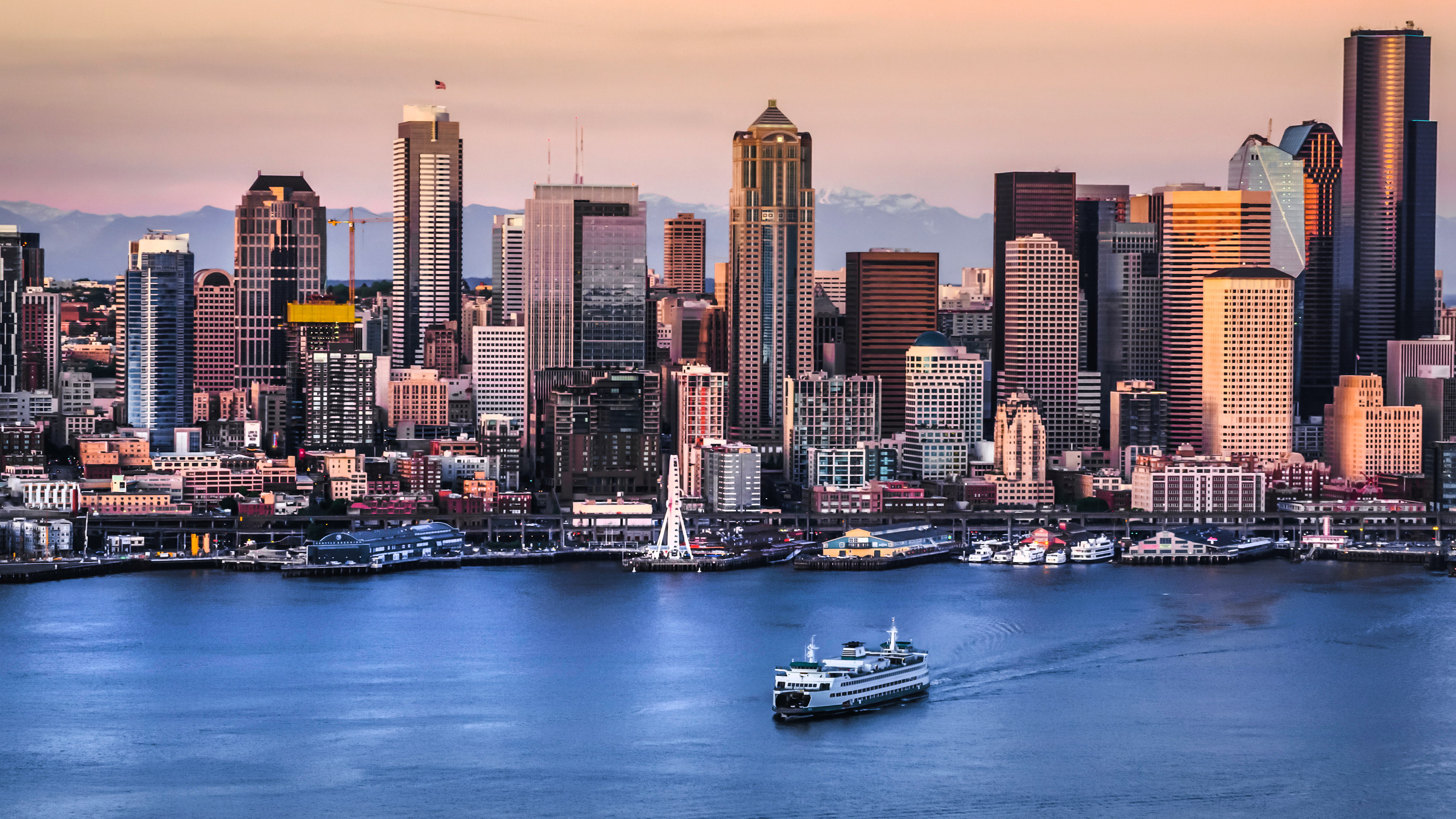 ANALYSE SWOT
FORCES +
FAIBLESSES -
OPPORTUNITÉS +
MENACES -
Force Une
Deux
Trois
Quatre
Faiblesse Une
Deux
Trois
Opportunité Une
Deux
Trois
Menace Une
Deux
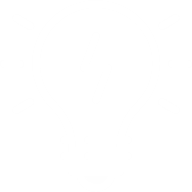 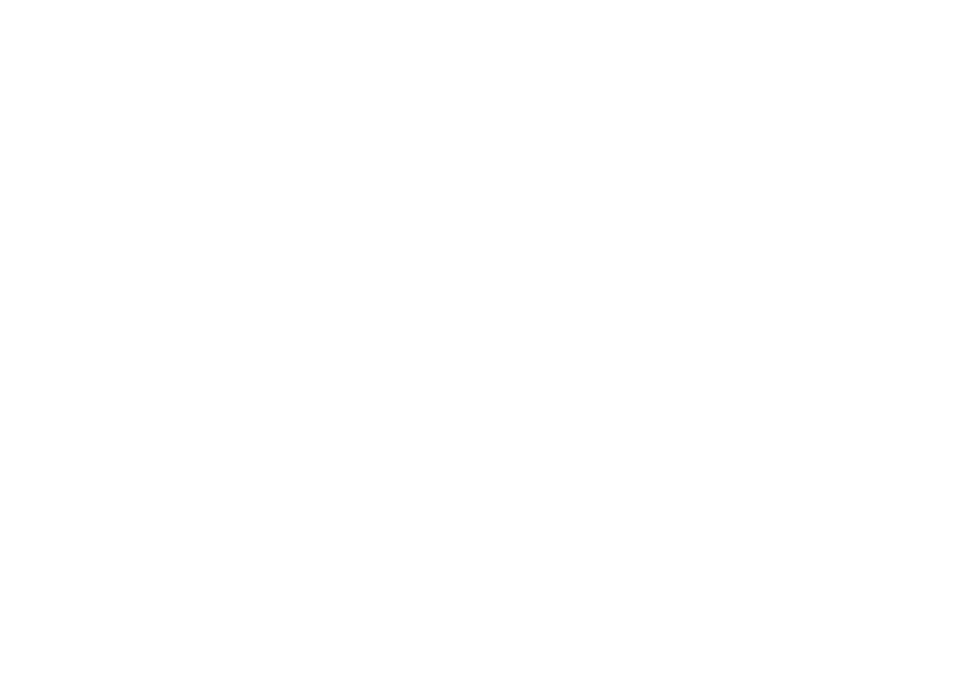 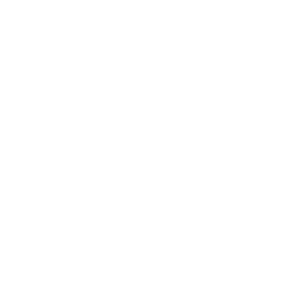